Компьютерная зависимость подростков
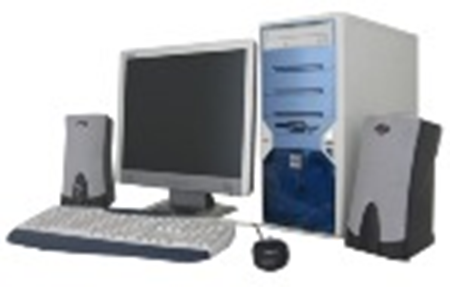 Основной группой риска для развития компьютерной зависимости являются подростки в возрасте от 10 до 18 лет.
Этому способствуют:
 широкое распространение домашних компьютеров, 
легкость подключения к интернету, компьютеризация школьных программ обучения,
 большое количество игровых компьютерных клубов.
Негативные последствия многочасового нахождения за компьютером:
нарушение зрения, 
снижение иммунитета, 
головные боли, усталость, 
бессонница, 
сильная нагрузку на позвоночник, что вызывает частые боли в пояснице и проблемы с осанкой,
туннельный синдром (нарушение, проявляющееся болью в запястье и возникающее от неудобных условий работы с клавиатурой и мышью), 
психологическая зависимость.
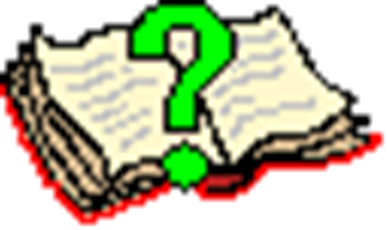 Признаки компьютерной зависимости:
когда родители просят отвлечься от игры на компьютере, ребенок демонстрирует острый эмоциональный протест, раздражается при вынужденном отвлечении;
 ребенок не может спланировать окончание игры на компьютере;
ребенок постоянно просит деньги для обновления программного обеспечения компьютера и приобретения новых игр;
 ребенок забывает о домашних делах и приготовлении уроков;
Признаки компьютерной зависимости:
у ребенка сбивается режим дня, режим питания и сна, он перестает заботиться о собственном здоровье;
чтобы постоянно поддерживать себя в бодрствующем состоянии, ребенок начинает злоупотреблять кофе и другими энергетическими напитками;
прием пищи происходит без отрыва от игры на компьютере;
ограничение общения постоянным обсуждением компьютерной тематики с окружающими;
Признаки компьютерной зависимости:
нетерпение, предвкушение и продумывание заранее своего возвращения к компьютеру.
ребенок начал проводить ночи за компьютером;
ребенок начал прогуливать школу для того, чтобы поиграть за компьютером;
как только ребенок возвращается домой, то сразу направляется к компьютеру;
ребенок находиться в раздраженном, агрессивном состоянии, не знает, чем заняться, если компьютер сломался;
ребенок шантажирует, угрожает, если ему запрещают играть на компьютере.
Как предотвратить развитие компьютерной зависимости у детей:
поддерживать ребенка и помочь ему разобраться с возникшими проблемами,
неправильно критиковать ребенка, проводящего слишком много времени за компьютером, нужно постараться понять его и в какой-то мере разделить его интерес к компьютеру,
важно не ограничивать детей в их действиях (например, запрещать те или иные игры), а объяснять, почему то или иное занятие или увлечение для него не желательно.
Как предотвратить развитие компьютерной зависимости у детей:
оговаривать время провождения ребенка за компьютером и точно придерживаться этих рамок (для подростка не более 2 часов в день),
категорически запрещается играть в компьютерные игры перед сном,
необходимо прививать ребенку к активным играм и физическим упражнениям,
Как предотвратить развитие компьютерной зависимости у детей:
необходимо следить, чтобы игра на компьютере не подменяла реальное общение,
по возможности ненавязчиво общайтесь с ним во время “путешествия в сети” ,
приучите показывать вам все, что причиняет какие-либо неудобства при общении в Интеренете, или вызывает сомнения, страх,
  объясните, что: 
- нельзя оставлять людям из Интернета свой домашний адрес, номер телефона, школы. 
- нельзя встречаться с новыми друзьями, не сообщив взрослым. 
- нужно покинуть чат, если беседа принимает угрожающий характер.
Как предотвратить развитие компьютерной зависимости у детей:
следует  формировать  установку  восприятия  компьютера  как  инструмента  для  работы,  а  не  как источника получения удовольствия и наслаждения,
предлагать  выполнять школьные домашние задания с использованием  компьютера,
нельзя  использовать  компьютер  в  качестве  поощрения  или  наказания,  тем  самым эмоционально привязывая ребенка к машине.